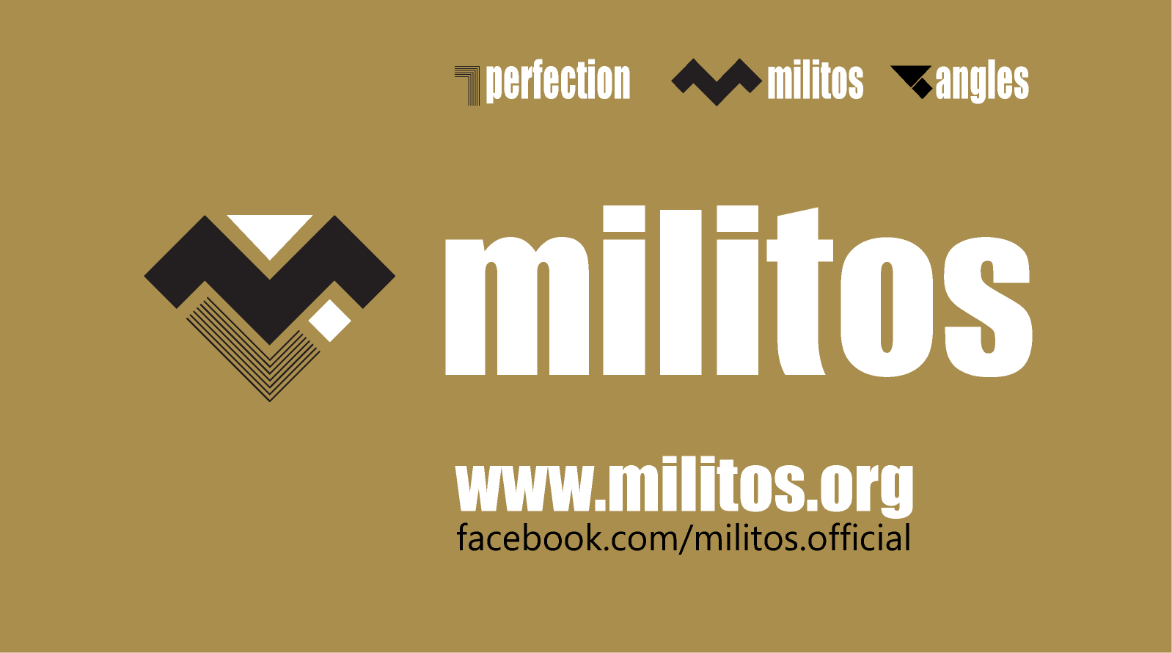 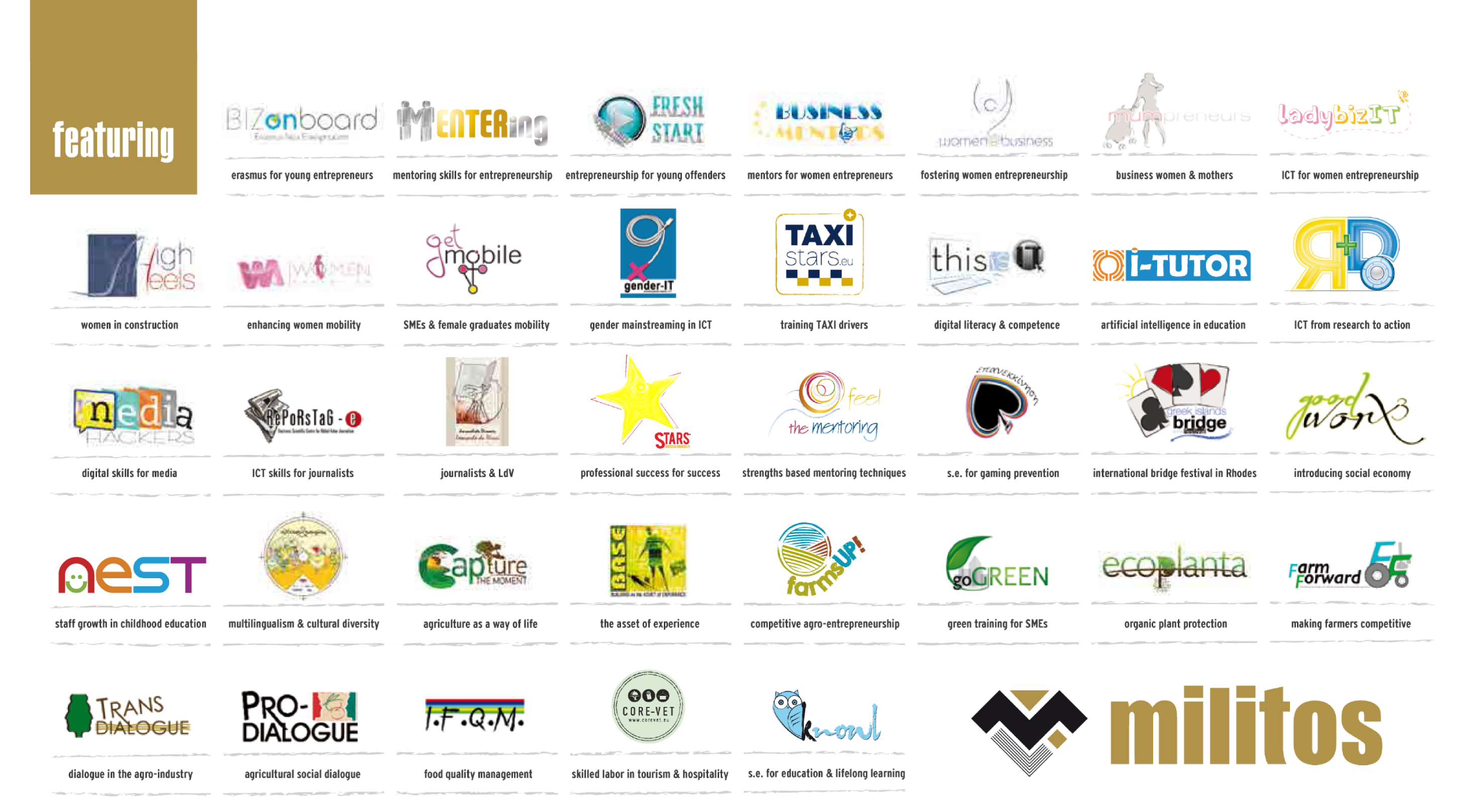 Υλοποίηση Εργασιών
Πλήρης κατανόηση σκοπού και εργασιών
Η ερμηνεία της πρότασης είναι δική μου. Σχετίζω παραδοτέο με γενικότερο πλαίσιο προγράμματος
Επικέντρωση πρωτίστως στα επίσημα παραδοτέα και μετά στα δευτερεύοντα παραδοτέα
Μπορεί το dissemination, quality και exploitation να μη χρηματοδοτούνται σε κάποιες περιπτώσεις αλλά η προσπάθεια που κάνω είναι εξίσου έντονη
Τα deadlines είναι σημαντικά αλλά όχι και για.. θάνατο
Όταν λέμε παραδοτέο.. εννοούμε παραδοτέο!
Τα physical meetings είναι απίστευτα σημαντικά και βοηθητικά στο χτίσιμο των σχέσεων και την ανάπτυξη του αισθήματος της συνέπειας
Διαχειριστική Αρχή
Το ΙΚΥ είναι συνεργάτης. Δεν είναι εφορία. Ξεκινάω ως “αθώος” και όχι ως “ένοχος”
Συχνή επικοινωνία. Δεν αποφασίζω μόνος μου για αμφιλεγόμενα ζητήματα
ΙΚΥ vs European Commission & National Agencies άλλων χωρών
Επιτόπιοι έλεγχοι του ΙΚΥ: Μύθοι και Πραγματικότητα
Reporting. Δεν είμαι μόνος στον αγώνα δρόμου
Κρατάω στην άκρη του μυαλού μου ότι η αξιολόγηση όλου του υλικού γίνεται από πραγματικούς experts
Διεθνής Κοινοπραξία
Τα τρία πολυτιμότερα έγγραφά μου σε θεσμικό επίπεδο:
Partnership agreement
Management plan
Reporting rules
Ξεκαθαρίζω στο kick off meeting τα financial rules και φροντίζω να είναι το ίδιο ξεκάθαρα και στα minutes
Αναγκάζομαι συχνά να τους θυμίζω "ποιος είναι το αφεντικό”. IO leader δε σημαίνει και project leader
Αποφασιστική ανάθεση εργασιών και deadlines σε εταίρους
Εκμεταλλεύομαι το expertise κάθε εταίρου αλλά δεν τον αφήνω να ορίσει τη διαδικασία
Τους λέω ψέματα.. όταν χρειάζεται να γίνει σωστά η διαδικασία
Στο reporting πρέπει να τους αφιερώσω χρόνο
Αξιολογώ τα παραδοτέα τους και τα reports τους πριν τα στείλω στο ΙΚΥ. Δε δέχομαι παραδοτέο 5 σελίδων για 3 μήνες υλοποίηση έρευνας με αποζημίωση 5.000 ευρώ. Αλλά ούτε και 50 σελίδες.. ασυναρτησίες
Πρέπει να διαχειριστώ διαφορετικές κουλτούρες, επικοινωνιακά μοντέλα και εργασιακές ηθικές
Επικοινωνία και crisis management. Η γλώσσα δεν είναι μητρική στους περισσότερους εταίρους. Άλλο να λες “I don’t like it” και άλλο να λες “I like it very much. Thank you! Allow me to add a few points…”
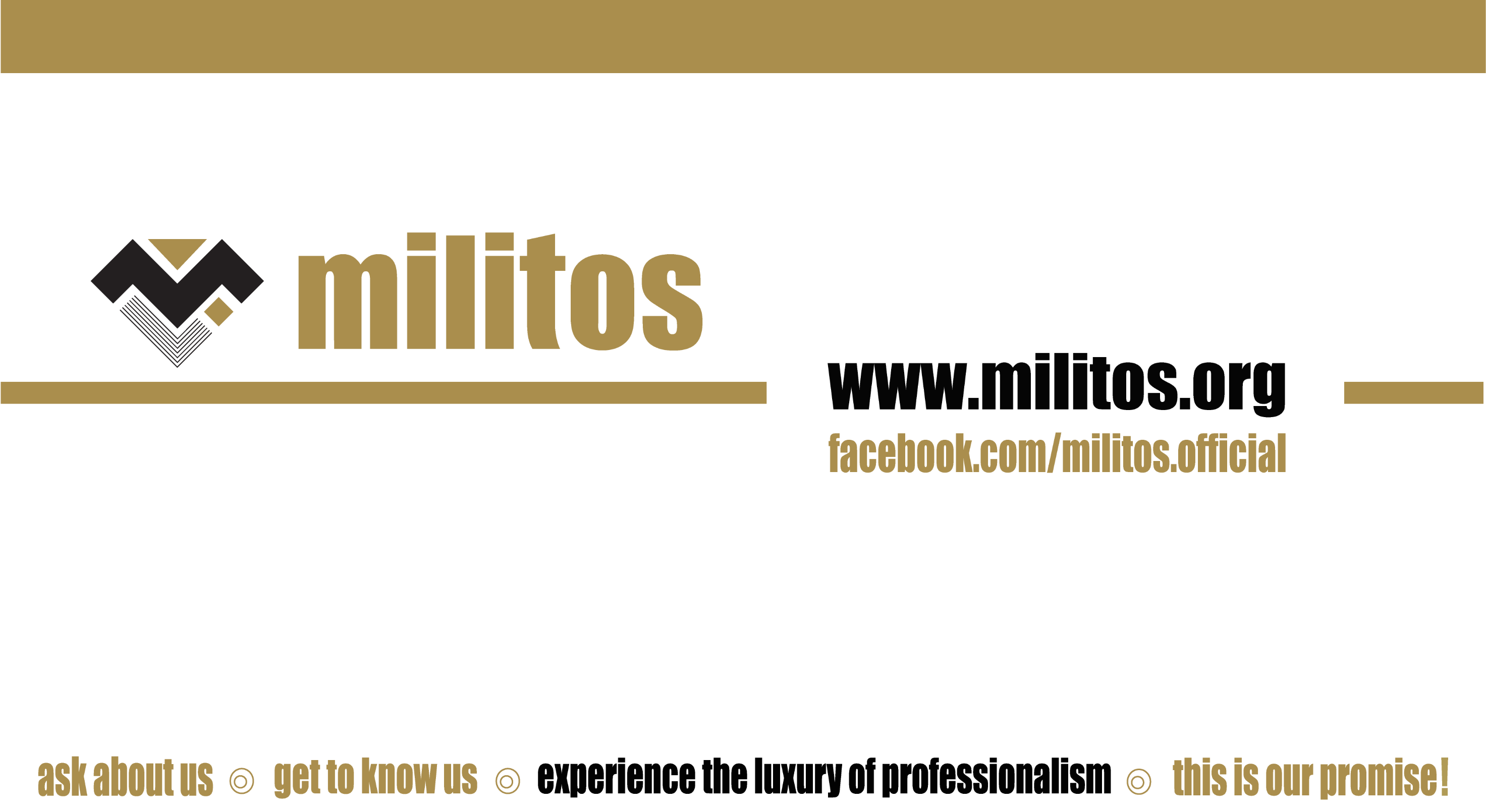